Grid Data Science for Smart Grid
Data Models, Platforms and Analytics to Accelerate Smart Grid R&D
Sila Kiliccote
silak@slac.stanford.edu
LIDS/IDSS Workshop on Smart Urban Infrastructures, May 12, 2017
Outline
1. What is smart about Smart Grid?
2. What are the challenges facing the operation of the smart grid? Where is research critical?
3. What’s the expected impact of academic research in this area?
4. To what extent are these challenges 'systems and control'  challenges vs. technology?
5. What are the challenges in engaging consumers through pricing and other incentives?
6. Do we expect to see fundamental changes in the operation of the Grid? For example, new markets, new pricing mechanisms…etc.
Smart Grid
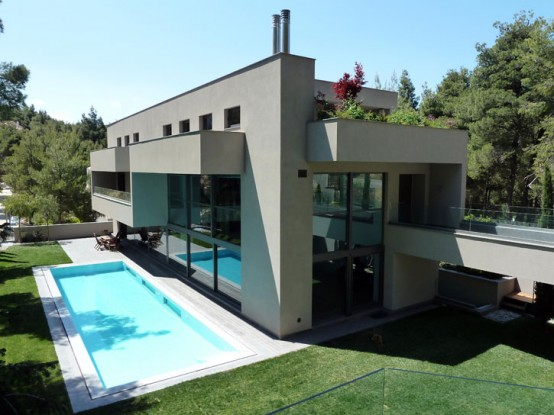 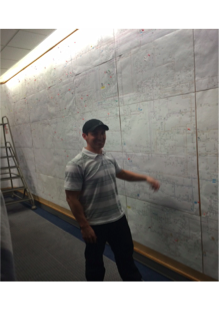 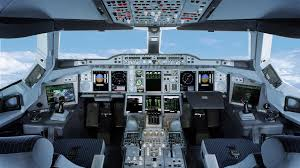 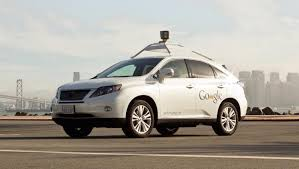 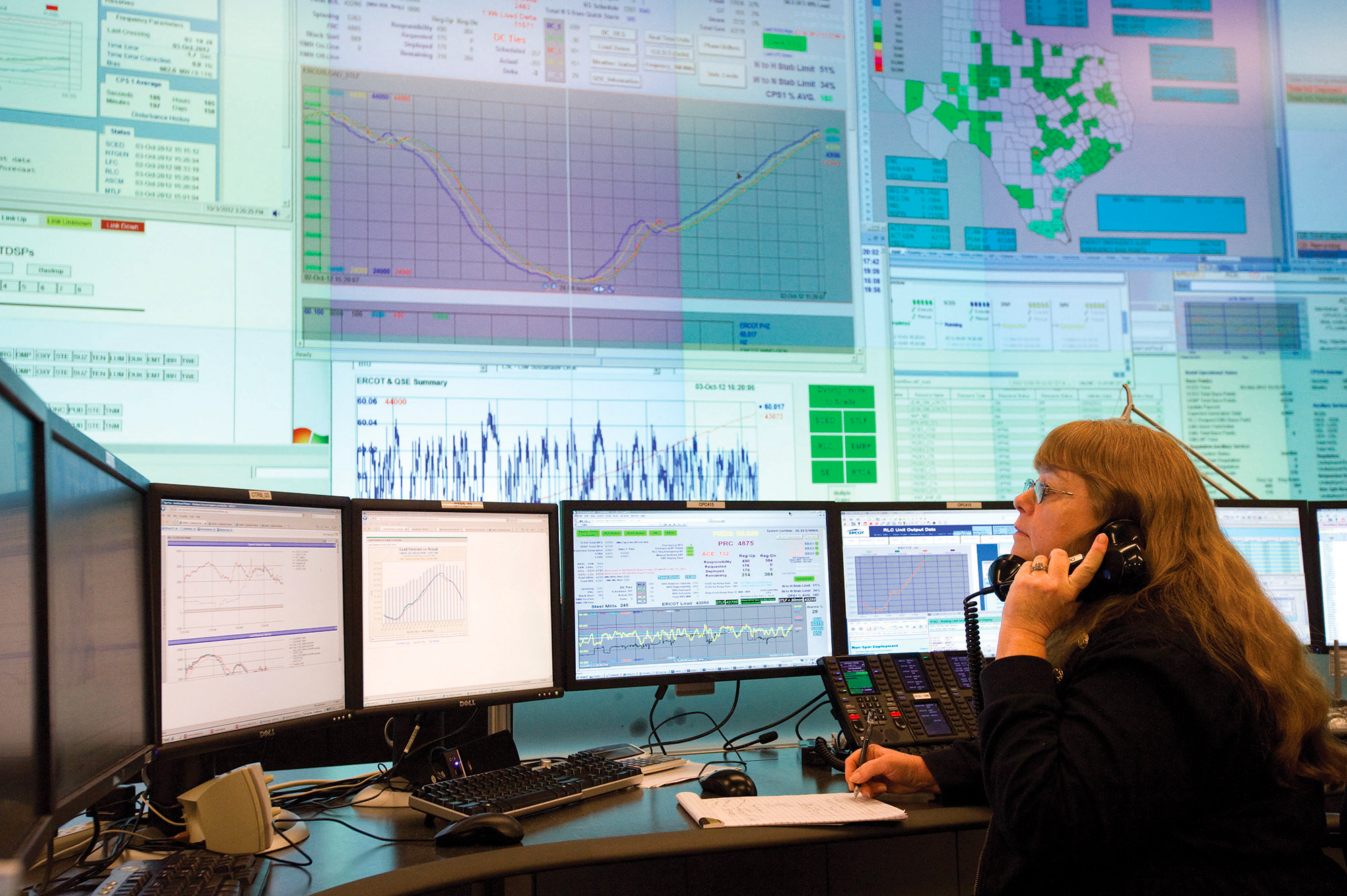 Data
Synthesized Information
Automation
Autonomous Operation
3
[Speaker Notes: Come up with a relevant use case (or use cases) which can resonate with the launch crowd. (Work that up as an example(s)) 

-Look at social explorer]
Modeling is central to engineering...
Systems modeled with basic equations that capture the phenomenon in a mathematical form
We don’t have ‘basic equations’ for social, medical, behavioral, economic and other complex phenomena
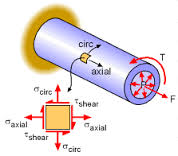 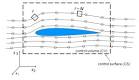 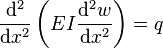 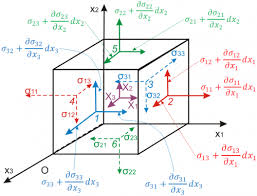 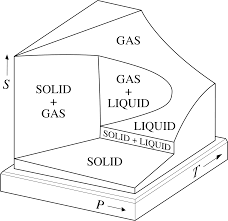 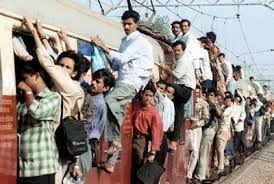 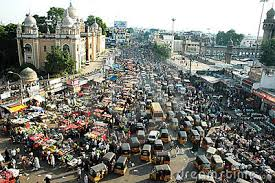 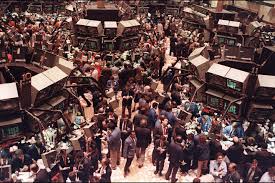 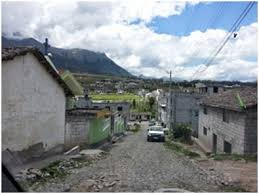 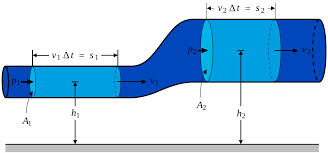 Source: Guha Ramanthan
Empirical (Data-driven) modeling and its success…
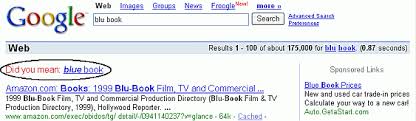 Take lots of data and fit the curve … (No causal equations required)
Lots of data and compute power
Massively successful in the last 10 years
Spell Correction
Web search and advertising
News feed
Perception: Vision, speech
(Mostly web-ecosystem products)
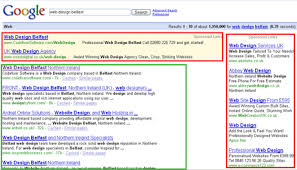 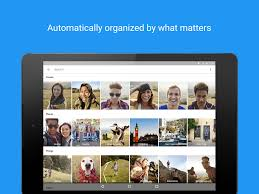 Source: Guha Ramanthan
The perfect convergence of factors
Data Availability
Increased digitization of research
Emergence of IoT and availability of  smart meter and telemetry data
Economic Factors 
Cheap storage allows low cost preservation of data
Cheap sensors allow for continuous collection 
Awareness Factors
Growing awareness of importance of research data 
Growing awareness of importance of sharing research data
Growing awareness of importance of reproducibility of data driven research
Successful Research Data
Reusable
Trusted
Reproducible
Reviewed
Comprehensible
Citable
Shared
Discoverable
Accessible
Preserved
Saved
Stored
10 aspects of highly effective research data, By Anita de Waard, Helena Cousijn, PhD, and IJsbrand Jan Aalbersberg, PhD     Elsevier,  Posted on 11 December 2015
Exploring new ways to bring together datasets: 
“Reference by Description”
We believe we can manage grid data with a schema-free graph database that allows us to visually examine relationships, clustering, and orphan data and provide near real-time insights.
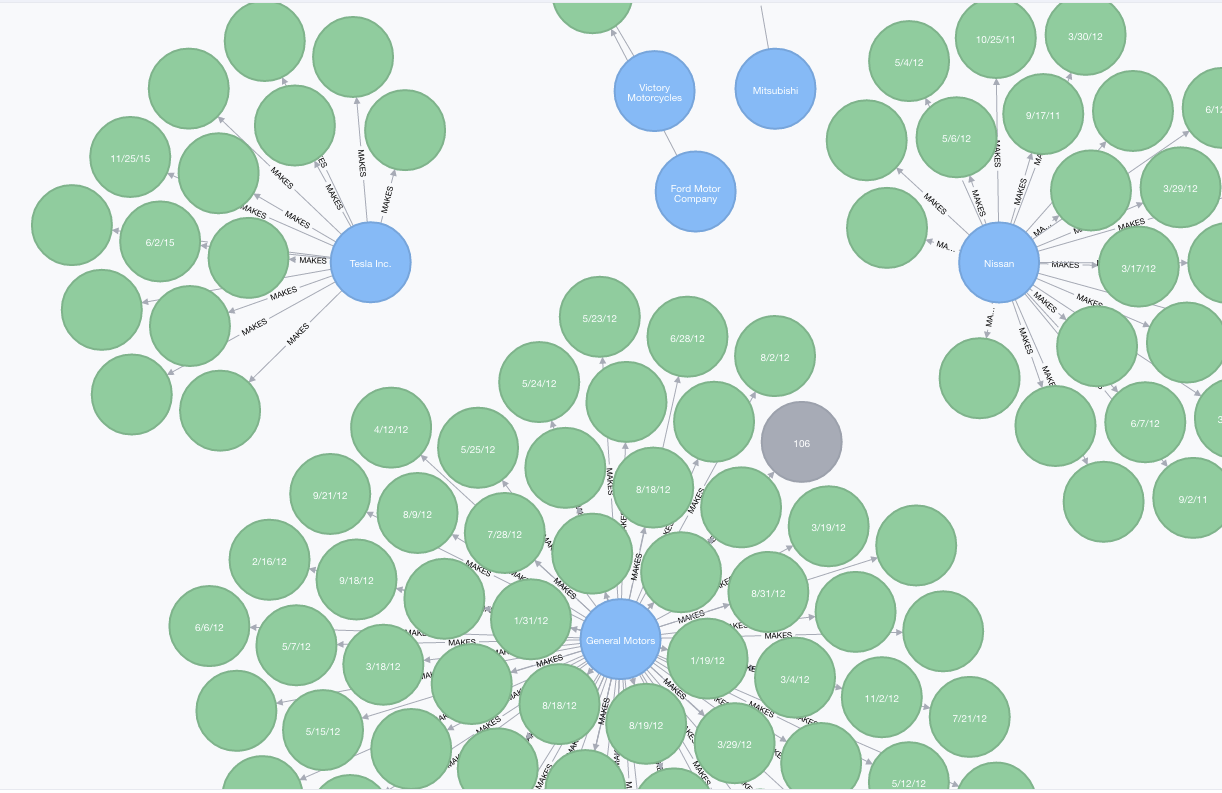 Early implementation of Pecan Street EV Data
[Speaker Notes: Graphs are inherently more suitable than RDBMS for making sense of complex interdependencies central to managing and operating the smart grid]
Common Architecture and Product Ecosystem
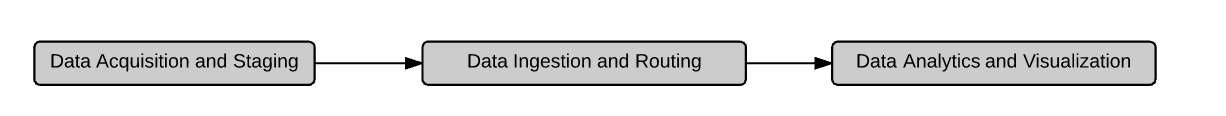 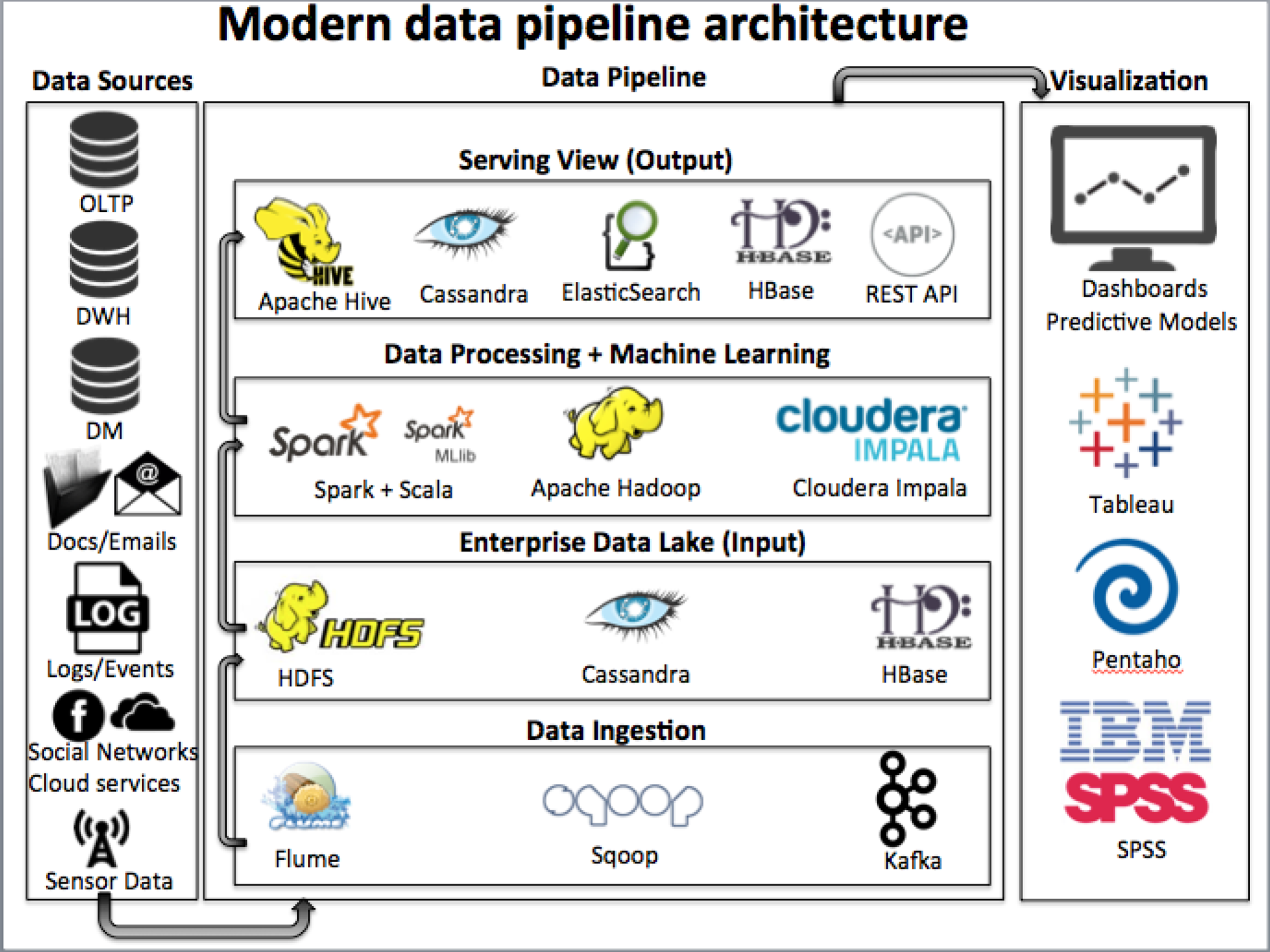 Distribution Grid as a key application space:VADER - Visualization and Analytics for DERs
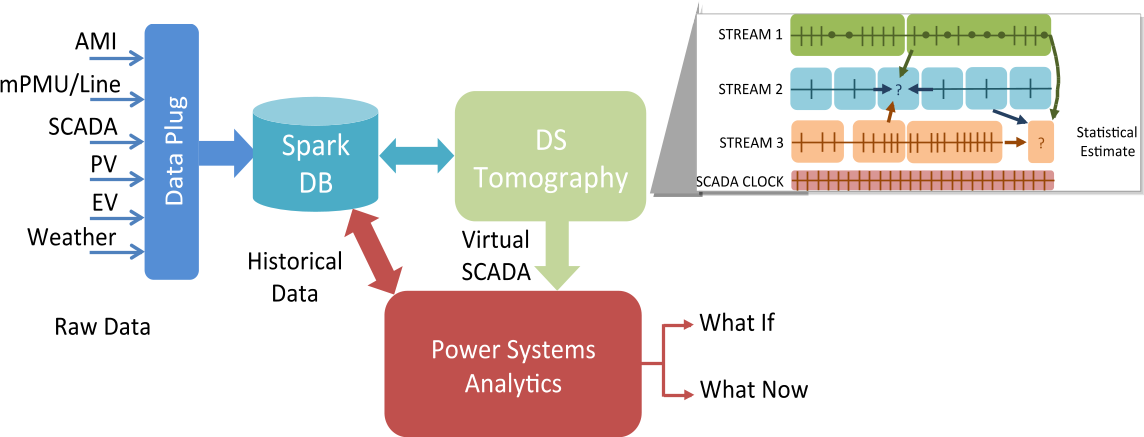 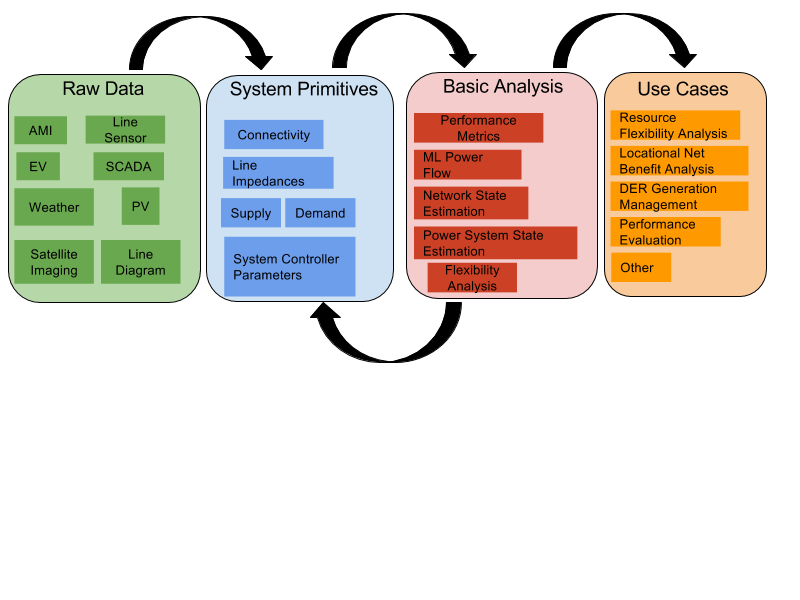 Funded by DOE, SunShot Initiative
Open-source Visualization and Insight for Demand Operations and Management platform
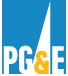 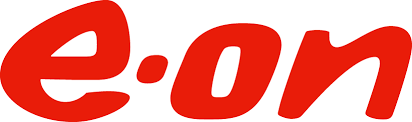 Data cleansing, management
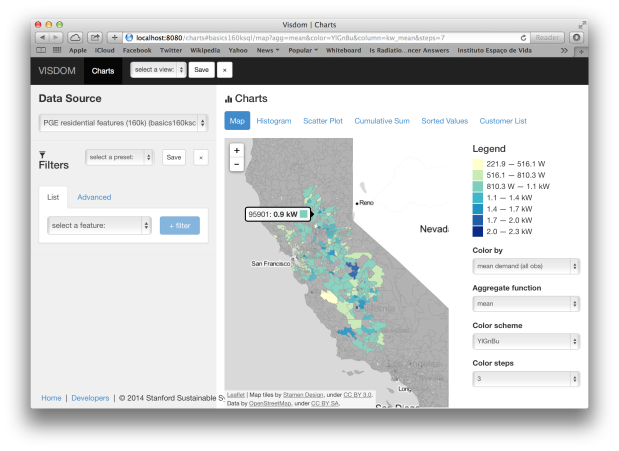 Demand feature extraction
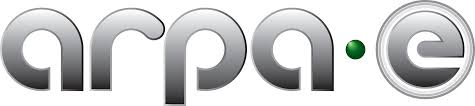 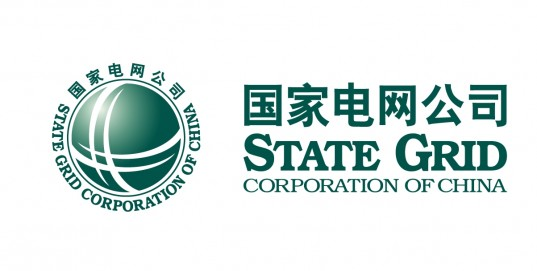 Targeting
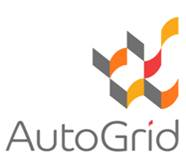 Segmentation
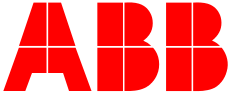 Open-source R and python libraries & workflow
Visualization & exploration website
Adoption, partnership and support
Response models
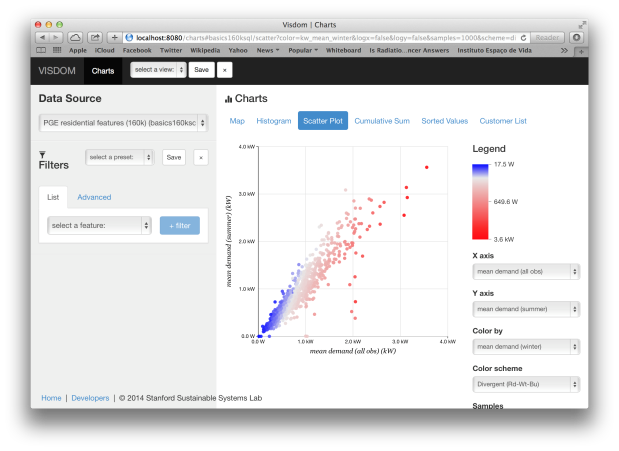 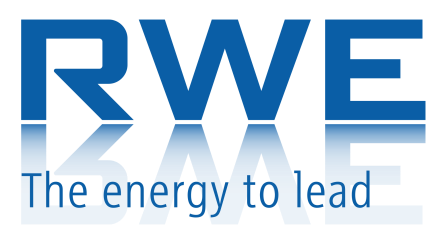 Measurement  &
Verification
Forecasting
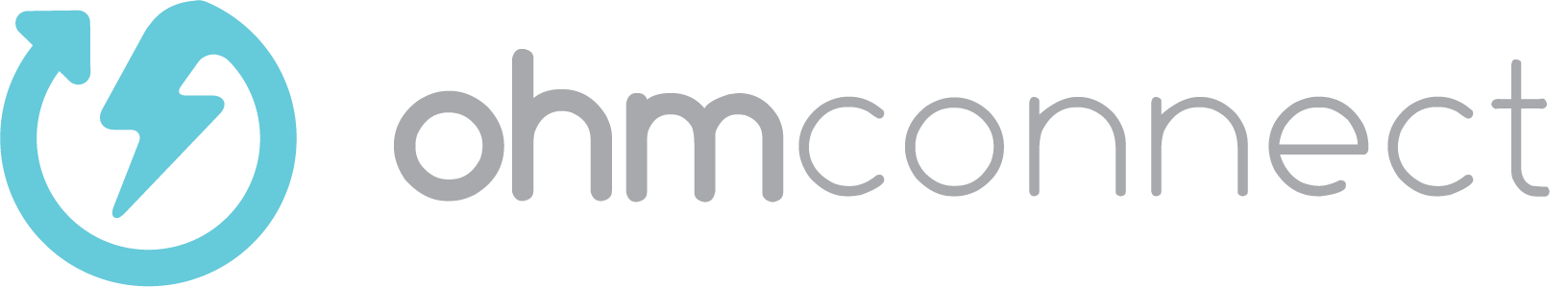 Pricing
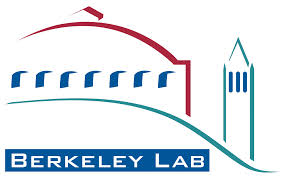 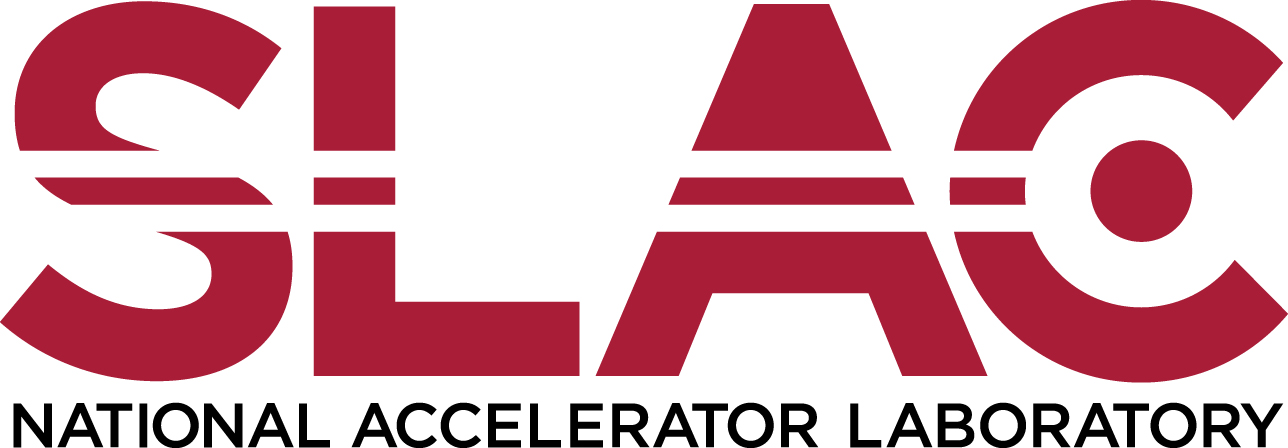 Funded by DOE, ARPA-e PI: Ram Rajagopal
Multi-disciplinary innovative approach is needed to tackle challenges
Within Engineering
Outside of  Engineering
Power 
System
Buildings
TECHNOLOGY
MARKETS
B2G
μgrids
POLICY
Mobility
V2B
VGI
12
Key needs - Grid Data Science
Revolutionize energy data sharing 
Enable cross-domain, data-driven, multi-disciplinary research while supporting privacy and security of data
Allow for peer-reviewed, high quality and high impact research 
Make research reproducible and transparent
Increase data science, ML and AI capabilities within the industry and workforce
Thank you!
Sila Kiliccote
Staff Scientist, GISMo@SLAC
SilaK@SLAC.Stanford.edu